Προβλήματα στον Δήμο Καλαμαριάς
ΣΚΟΥΠΙΔΙΑ, ΧΩΡΟΙ, ΣΤΑΘΜΕΥΣΗΣ
ΜΑΡΑ ΧΑΣΙΩΤΗ
ΑΝΑΚΥΚΛΩΣΗ ΣΤΗΝ ΚΑΛΑΜΑΡΙΑ
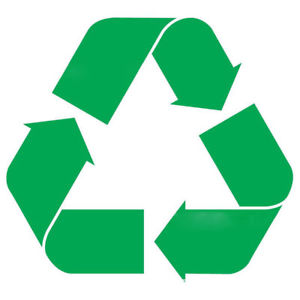 Στην Καλαμαριά το ποσοστό ανακύκλωσης είναι λιγοστό.
Περίπου το 16% ανακυκλώνει.
Με αποτέλεσμα οι κάδοι σκουπιδιών να είναι γεμάτοι με ανακυκλώσιμα υλικά.
Επίσης οι κάδοι για την ανακύκλωση  θα μπορούσαν να είναι περισσότεροι.
Κάδοι σκουπιδιών στην Καλαμαριά
Οι κάδοι σκουπιδιών στην Καλαμαριά είναι   σε  κακή κατάσταση
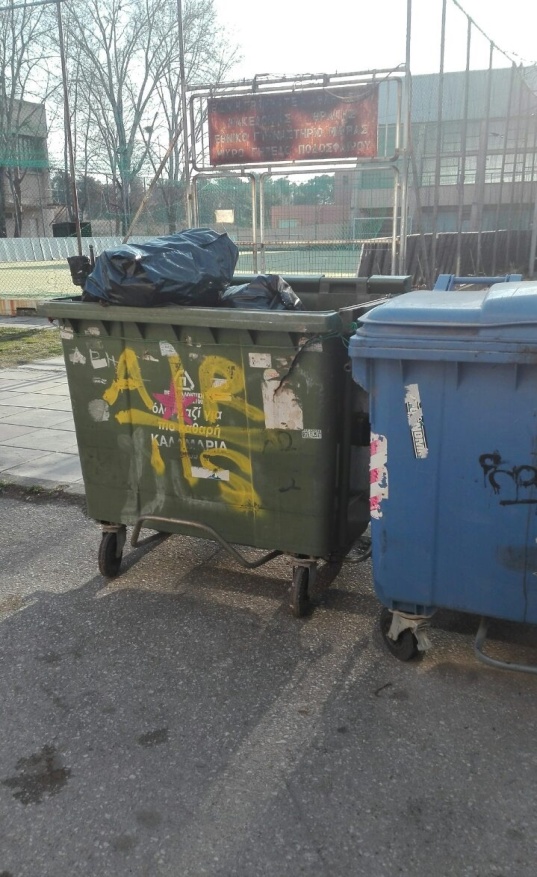 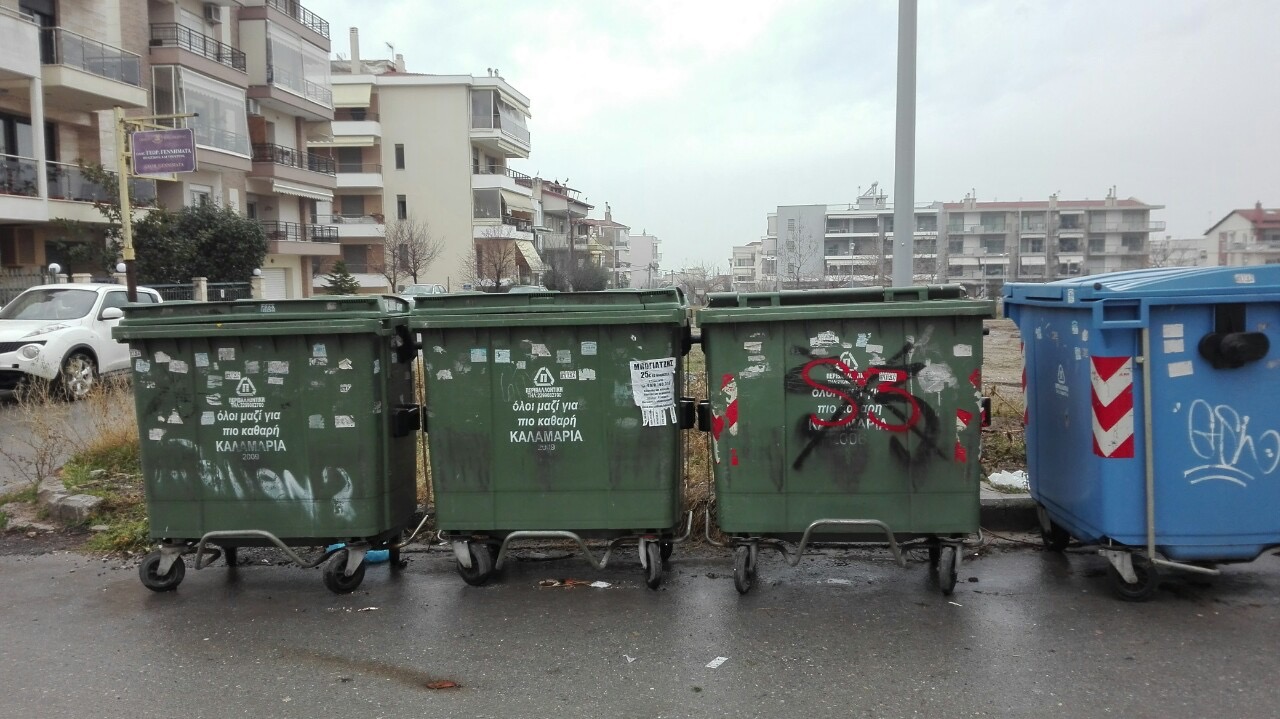 Στην Καλαμαριά επίσης δεν υπάρχουν όλα τα είδη κάδων σε όλες τις γειτονιές
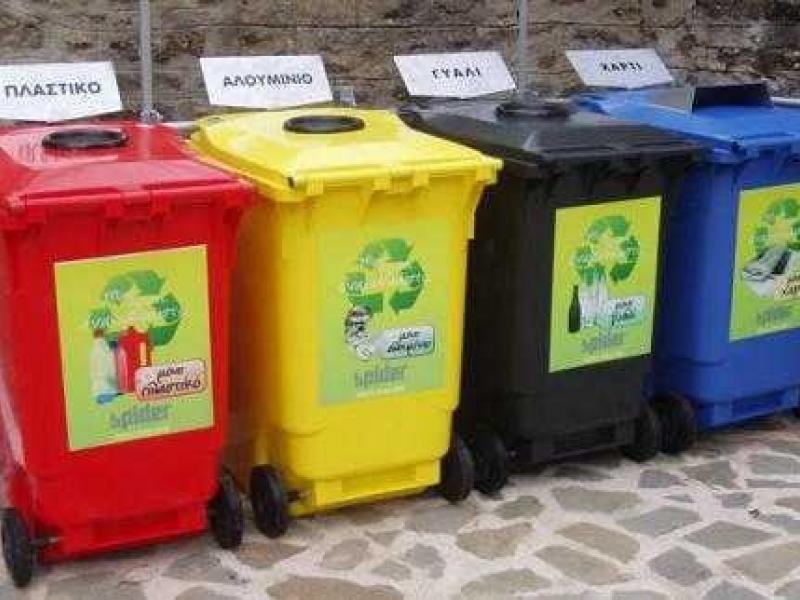 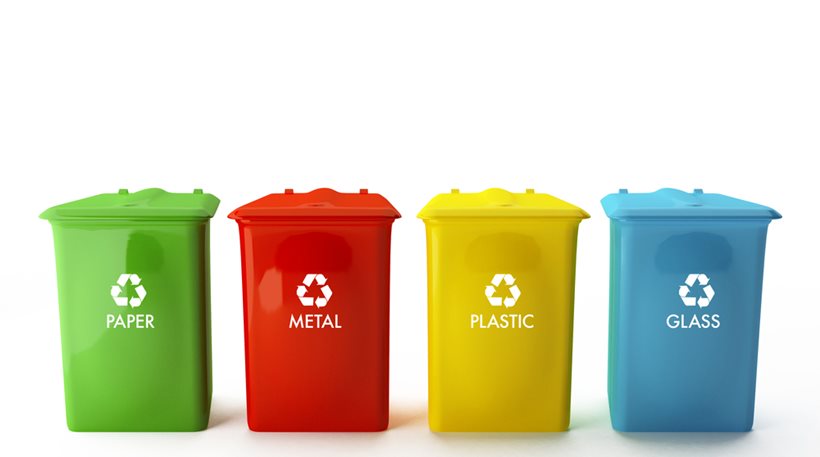 ΑΝΑΚΥΚΛΩΣΗ ΧΡΗΣΙΜΟΠΟΙΗΜΕΝΩΝ ΜΑΓΕΙΡΙΚΩΝ ΛΑΔΙΩΝ
Ο Δήμος να δημιουργήσει  ή  να επεκτείνει  το  δίκτυο ανακύκλωσης χρησιμοποιημένων μαγειρικών λαδιών.
Σε κάθε περιπτωση να ενημερώσει τους κατοίκους του Δήμου για τα οφέλη της δράσης αυτής.
Επίσης πολλά σκουπίδια  που είναι πεταμένα σε δημόσιους χώρους δίνουν  στην πόλη μας μια εικόνα  που δεν της ταιριάζει.
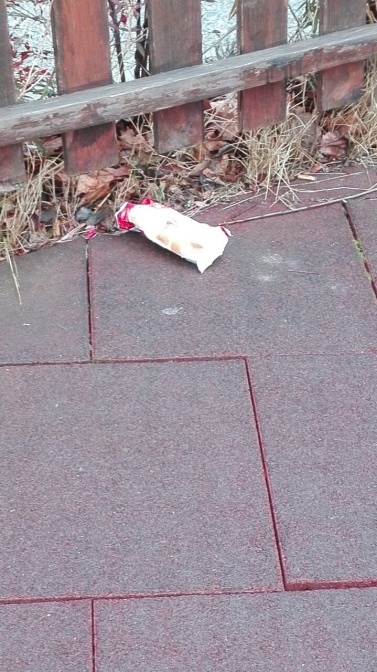 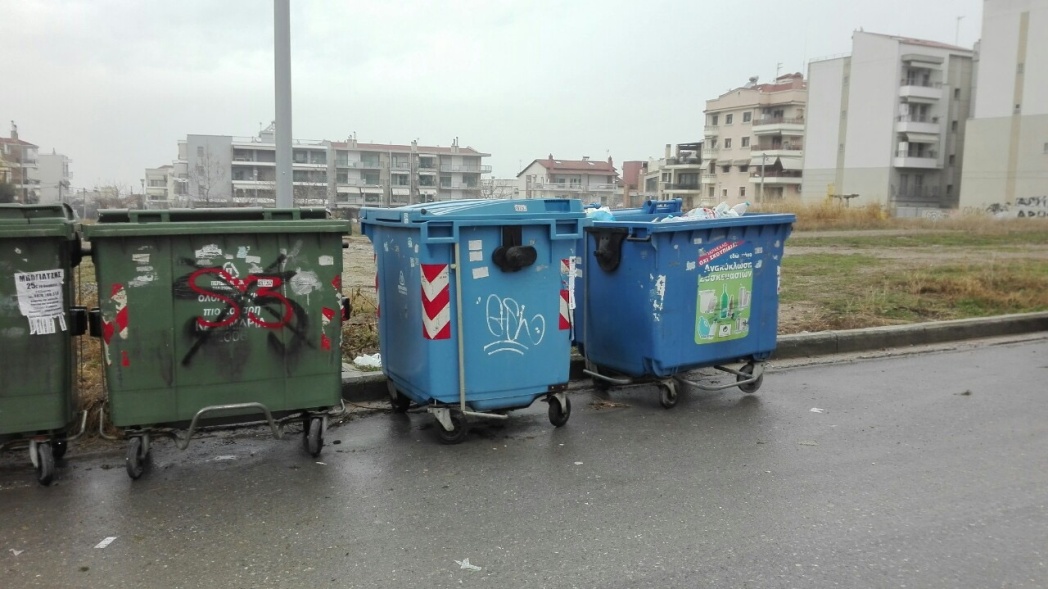 ΧΩΡΟΙ ΣΤΑΘΜΕΥΣΗΣ
Στην Καλαμαριά δεν υπάρχουν  πολλοί οργανωμένοι
 χώροι στάθμευσης .  Γνωρίζω  έναν στην πλατεία Δημαρχείου και έναν άλλο στην οδό Μουρουζηδών.
Η έλλειψη των χώρων στάθμευσης έχει αποτέλεσμα τα αμάξια να παρκάρουν στα πεζοδρόμια και έτσι δεν μπορούν να περάσουν οι πεζοί.
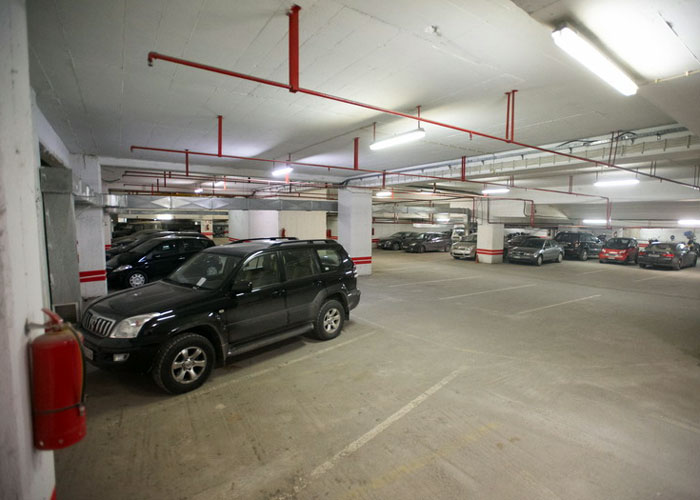 Κάποιοι δρόμοι στην Καλαμαριά είναι σε κακή κατάσταση. Με αποτέλεσμα να γίνονται ατυχήματα.
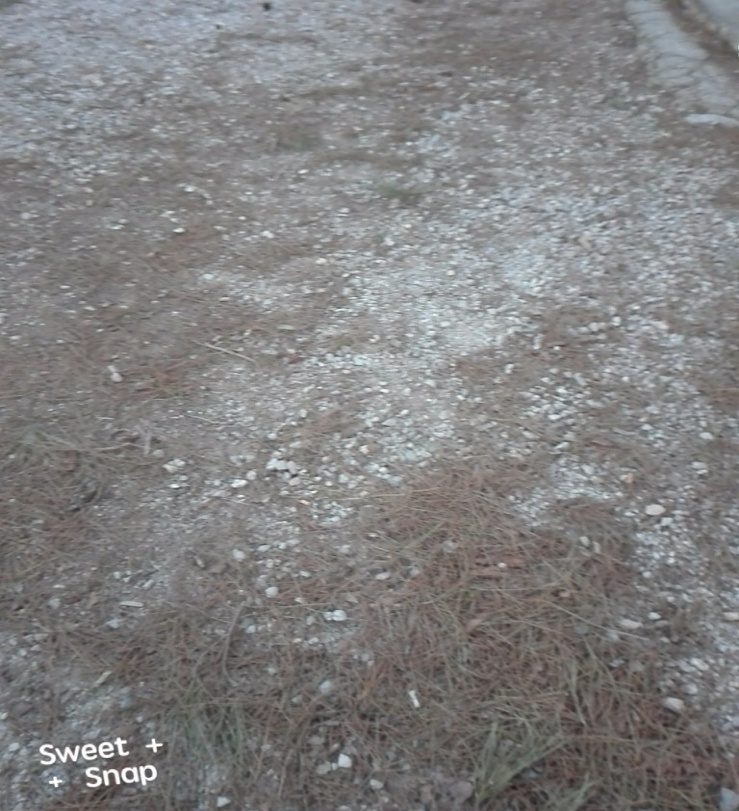 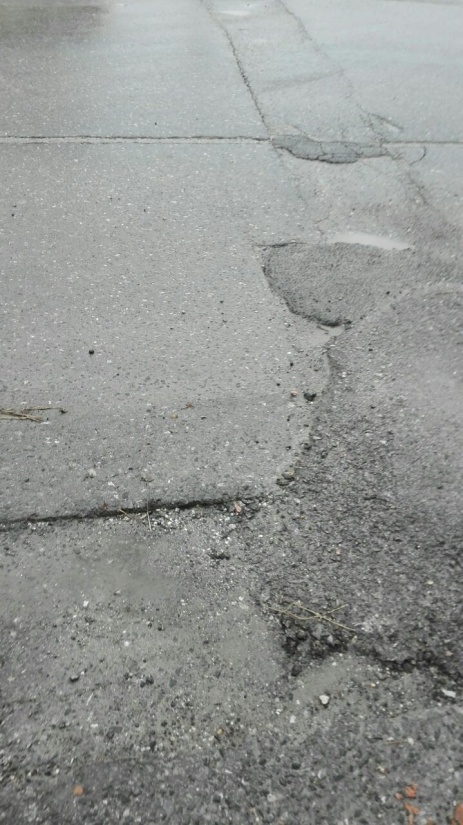 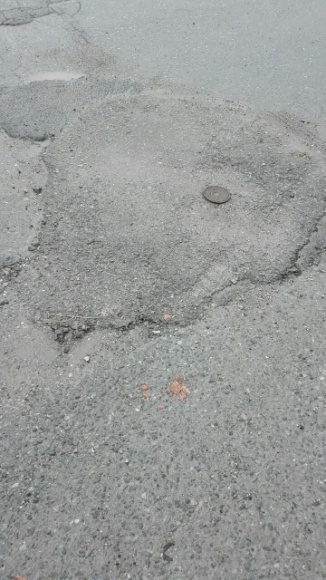 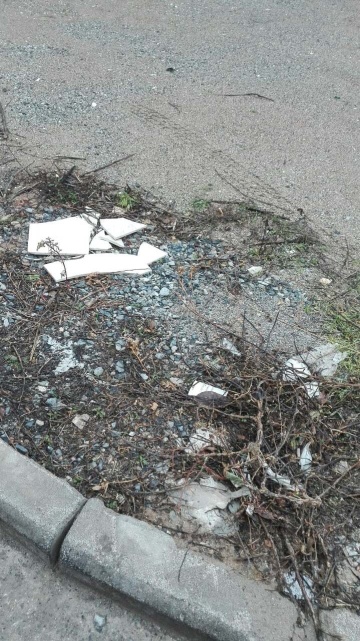 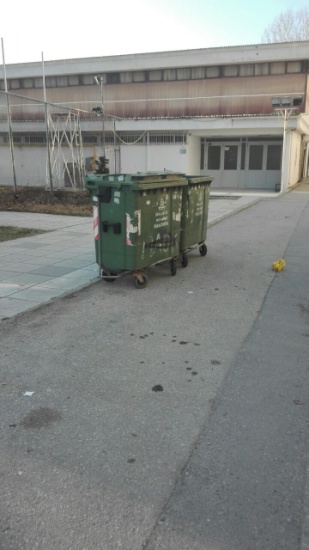 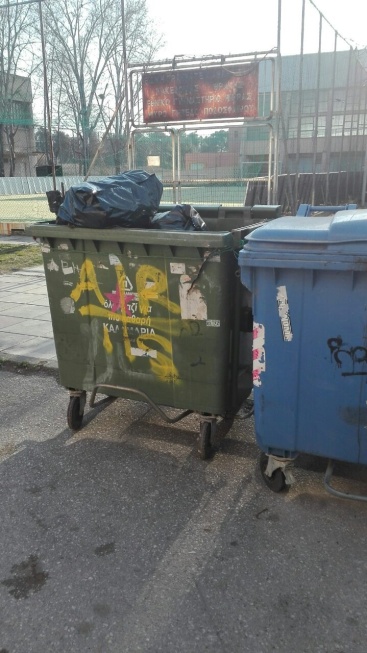 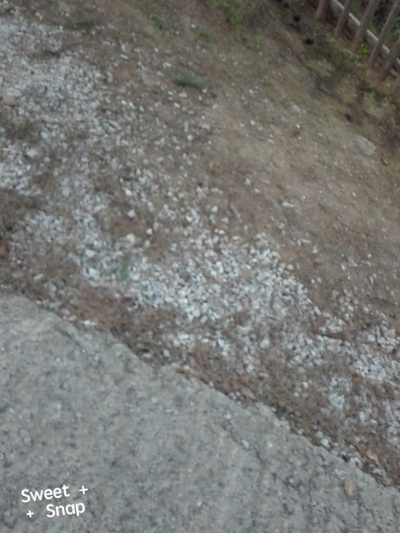 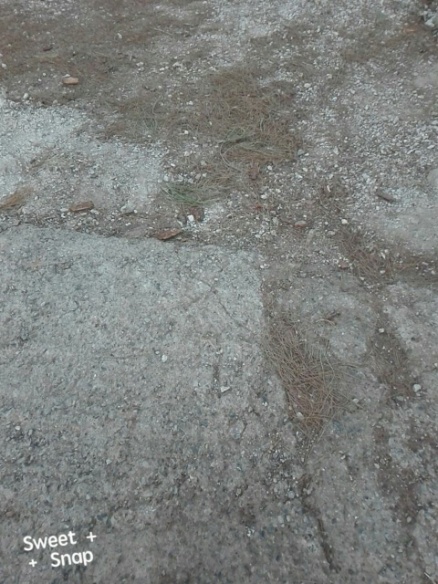 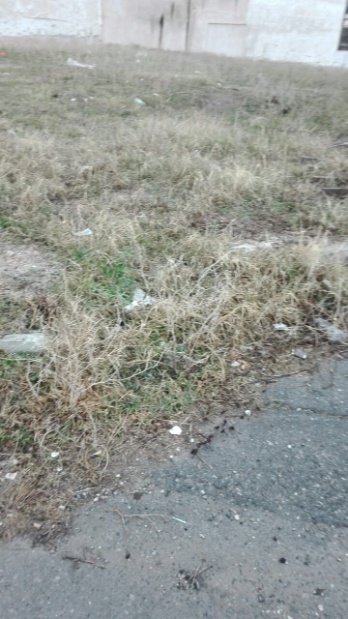 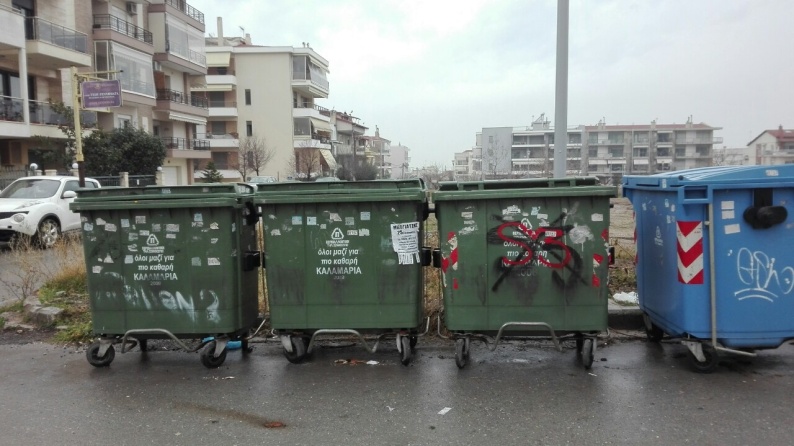 ΕΥΧΑΡΙΣΤΩ ΓΙΑ ΤΗΝ ΠΡΟΣΟΧΗ ΣΑΣ!!!